E85
Digital Electronics & Computer Architecture
Lecture 18: RISC-V Machine Language
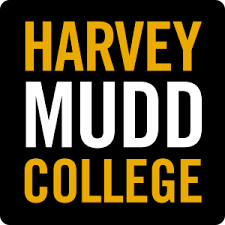 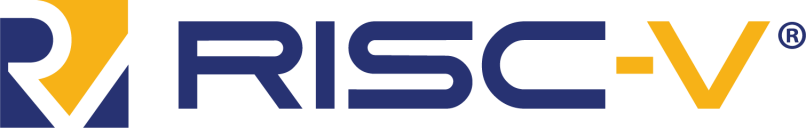 Lecture 18
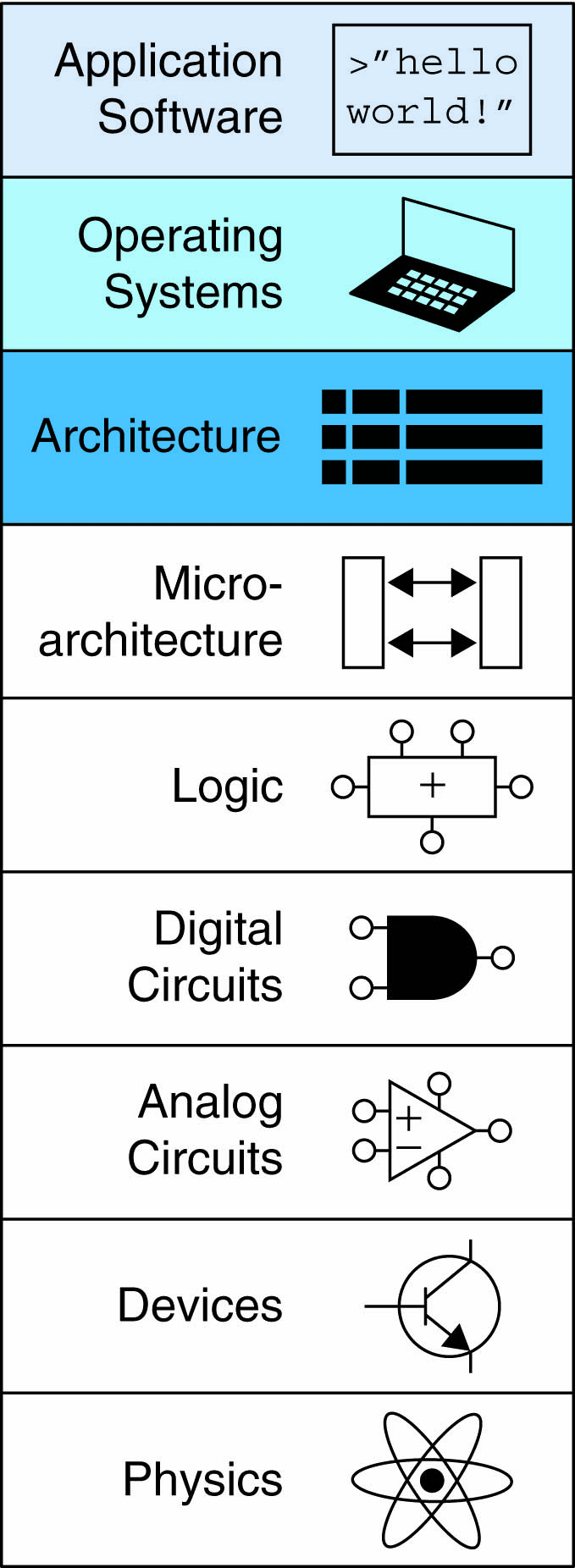 Machine Language
Instruction types and formats
Interpreting machine code
Addressing modes
The stored program
Odds & Ends
Pseudoinstructions
Signed and unsigned operations
Floating point instructions
Machine Language
Binary representation of instructions
Computers only understand 1’s and 0’s
32-bit instructions 
Simplicity favors regularity: 32-bit data & instructions
4 Types of Instruction Formats
R-Type
I-Type
S/B-Type
U/J-Type
R-Type
Register-type
3 register operands:
rs1, rs2: 	source registers
rd:		destination register
Other fields:
op: 	the operation code or opcode
funct7,funct3: 	
		the function (7 bits and 3-bits, respectively)
			with opcode, tells computer what operation to perform
R-Type Examples
Note the order of registers in the assembly code:   
                    add rd, rs1, rs2
More R-Type Examples
Note immediate shift instructions (like srai t1, t2, 29) are R-type instructions. They encode the shift amount in the rs2 field.
I-Type
Immediate-type
3 operands:
rs1: 	register source operand
rd:	register destination operand
imm:	12-bit two’s complement immediate
Other fields:
op: 	the opcode
Simplicity favors regularity: all instructions have opcode
funct3: the function (3-bit function code)
with opcode, tells computer what operation to perform
I-Type Examples
Note the differing order of operands in assembly and machine codes:
addi rd, rs1, imm
lw   rd, imm(rs1)
S-Type
Store-Type
3 operands:
rs1: 	base register
rs2:	value to be stored to memory
imm:	12-bit two’s complement immediate
Other fields:
op: 	the opcode
Simplicity favors regularity: all instructions have opcode
funct3: the function (3-bit function code)
with opcode, tells computer what operation to perform
S-Type Examples
Note the differing order of operands in assembly and machine codes:
sw rs2, imm(rs1)
B-Type
Branch-Type (similar format to S-Type)
3 operands:
rs1: 	register source 1
rs2:	register source 2
imm12:1:	12-bit two’s complement immediate – address offset
Other fields:
op: 	the opcode
Simplicity favors regularity: all instructions have opcode
funct3: the function (3-bit function code)
with opcode, tells computer what operation to perform
B-Type Example
The 13-bit immediate encodes where to branch (relative to the branch instruction)
Immediate encoding is strange
Example:
B-Type Example
Note the differing order of operands in assembly and machine codes:
beq rs1, rs2, imm12:1
U-Type
Upper-immediate-Type
Used for load upper immediate (lui)
2 operands:
rd: 	destination register
imm31:12:upper 20 bits of a 32-bit immediate
Other fields:
op: 	the operation code or opcode – tells computer what 
		operation to perform
U-Type Example
J-Type
Jump-Type
Used for jump-and-link instruction (jal)
2 operands:
rd: 			destination register
imm20,10:1,11,19:12:	20 bits (20:1) of a 21-bit immediate
Other fields:
op: 	the operation code or opcode – tells computer what 
		operation to perform
J-Type Example
Immediate encoding is strange
Example:
J-Type Example
Immediate encoding is strange
Example:
Unraveling the web of lies: jr
jr ra is not a real RISC-V instruction.
It is a pseudoinstruction for jalr x0, ra, 0
jalr is not a J-type instruction.
jalr
jalr is an I-type instruction.
It writes PC+4 to rd and jumps to rs1+imm.
Example:
	lui s7, 0x801FA			# s7 = 0x801FA000
	jalr s2, s7, 0x7BC	# s2 = PC + 4
									# PC = s7 + 0x7BC
									#    = 0x801FA7BC
	
     In this case, rd = s2, rs1 = s7, imm = 0x7BC
Review: Instruction Formats
Design Principle 4
Good design demands good compromises
Multiple instruction formats allow flexibility
add, sub:  	     use 3 register operands
lw, sw, addi:     use 2 register operands and a 				     constant
Number of instruction formats kept small
to adhere to design principles 1 and 3 (simplicity favors regularity and smaller is faster).
Constants/Immediates
lw and sw use constants or immediates
immediately available from instruction
12-bit two’s complement number
addi: add immediate
Subtract immediate (subi) necessary?
C Code

a = a + 4;
b = a – 12;
RISC-V assembly code
# s0 = a, s1 = b
addi s0, s0, 4
addi s1, s0, -12
Constants/Immediates
Immediate Encodings
Instruction Bits
Immediate bits mostly occupy consistent instruction bits.
Sign bit of signed immediate is in msb of instruction.
Recall that rs2 of R-type can encode immediate shift amount.
Instruction Fields & Formats
See Appendix B, Table B.2 for other encodings
Interpreting Machine Code
Write in binary
Start with op (& funct3): tells how to parse rest
Extract fields
op, funct3, and funct7 fields to tell operation
Ex: 0x41FE83B3 and 0xFDA58393

0x41FE83B3: 0100 0001 1111 1110 1000 0011 1011 0011   
	                                                               op = 51: R-type

0xFDA48393: 1111 1101 1010 0100 1000 0011 1001 0011  
                                                                                op = 19, funct3 = 0: addi (I-type)
Interpreting Machine Code
Write in binary
Start with op (& funct3): tells how to parse rest
Extract fields
op, funct3, and funct7 fields to tell operation
Ex: 0x41FE83B3 and 0xFDA58393
Interpreting Machine Code
Write in binary
Start with op (& funct3): tells how to parse rest
Extract fields
op, funct3, and funct7 fields to tell operation
Ex: 0x41FE83B3 and 0xFDA58393
Power of the Stored Program
32-bit instructions & data stored in memory
Sequence of instructions: only difference between two applications
To run a new program:
No rewiring required
Simply store new program in memory
Program Execution:
Processor fetches (reads) instructions from memory in sequence 
Processor performs the specified operation
The Stored Program
Program Counter (PC): keeps track of current instruction
Addressing Modes
How do we address the operands?
Register Only
Immediate
Base Addressing
PC-Relative
Pseudo Direct
Addressing Modes
Register Only
Operands found in registers
Example: add s0, t2, t3
Example: sub t6, s1, s0
Immediate
12-bit signed immediate used as an operand
Example: addi s4, t5, -73
Example: ori  t3, t7, 0xFF
Addressing Modes
Base Addressing
Loads and Stores
Address of operand is:
base address + immediate
Example: lw  s4, 72(zero)
address =  0 + 72

Example: sw  t2, -25(t1)
address =    t1 - 25
Addressing Modes
PC-Relative Addressing: branches and jal
	
	Address		Instruction
	0x354		L1: 	addi s1, s1, 1
	0x358			sub  t0, t1, s7
	...			...
	0xEB0			bne  s8, s9, L1

The label is (0xEB0-0x354) = 0xB5C (2908) instructions before bne
How to Compile & Run a Program
Grace Hopper, 1906-1992
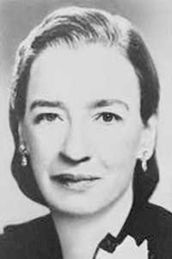 Graduated from Yale University with a Ph.D. in mathematics
Developed first compiler
Helped develop the COBOL programming language
Highly awarded naval officer
Received World War II Victory Medal and National Defense Service Medal, among others
What is Stored in Memory?
Instructions (also called text)
Data
Global/static: allocated before program begins
Dynamic: allocated within program

How big is memory?
At most 232 = 4 gigabytes (4 GB)
From address 0x00000000 to 0xFFFFFFFF
Example RISC-V Memory Map
Example Program: RISC-V Assembly
.data
f:
g:
y:
.text
main:
  addi sp, sp, -4   # stack frame
  sw   ra, 0(sp)    # store $ra
  addi a0, zero, 2  # a0 = 2
  sw   a0, f        # f = 2
  addi a1, zero, 3  # a1 = 3
  sw   a1, g        # g = 3
  jal  sum          # call sum
  sw   a0, y        # y = sum()
  lw   ra, 0(sp)    # restore ra
  addi sp, sp, 4    # restore sp
  jr   ra           # return to OS
sum:
  add  a0, a0, a1   # a0 = a + b
  jr   ra           # return
int f, g, y;  // global


int main(void) 
{


  f = 2;
  g = 3;

  y = sum(f, g);
  return y;
}

int sum(int a, int b) {
  return (a + b);
}
Example Program: Symbol Table
Example Program: Executable
Example Program: In Memory
Odds & Ends
Pseudoinstructions
Signed and unsigned instructions
Floating point instructions
Pseudoinstructions
See Appendix B, Table B.4 for more pseudoinstructions
Signed & Unsigned Instructions
Multiplication and division
Set less than
Loads
Multiplication & Division
Signed: 		multh, div
Unsigned: 	multhu, multhsu, divu
Set Less Than
Signed: 		slt, slti
Unsigned: 	sltu, sltiu


	Note: sltiu sign-extends the immediate before 	comparing it to the register
Loads
Signed:
Sign-extends to create 32-bit value to load into register
Load halfword: lh
Load byte: lb
Unsigned:
Zero-extends to create 32-bit value
Load halfword unsigned: lhu
Load byte: lbu
Addition & Subtraction
RISC-V does not provide unsigned addition or instructions for detecting overflow because it can be done with existing instructions:
Example: detecting unsigned overflow:
        add  t0, t1, t2
   bltu t0, t1, overflow
Example: detecting signed overflow:
   add  t0, t1, t2
   slti t3, t2, 0        # t3=1 if t2 neg.
   slt  t4, t0, t1       # t4=1 if result < t1
   bne  t3, t4, overflow # overflow if:
                         # t2 neg & result>=t1 or
                         # t2 pos & result<t1
Floating Point Operations
RISC-V offers three floating point extensions:
RVF: 	single-precision (32-bit)
RVD:	double-precision (64-bit)
RVQ:	quad-precision (128-bit)
Floating Point Registers
32 Floating point registers
Width is highest precision – for example, if RVQ is implemented, registers are 128 bits wide
When multiple floating point extensions are implemented, the lower-precision values occupy the lower bits of the register
Floating Point Registers
Floating Point Instructions
Append .s (single), .d (double), .q (quad) for precision. I.e., add.s, add.d, and add.q 
Arithmetic operations: 
	fadd, fsub, fdiv, fsqrt, fmin, fmax, multiply-add 	(fmadd, fmsub, fnmadd, fnmsub)
Other instructions:
	move (fmv.x.w, fmv.w.x)
	convert (fcvt.w.s, fcvt.s.w, etc.)
	comparison (feq, flt, fle)
	classify (fclass)
	sign injection (fsgnj, fsgnjn, fsgnjx)
Floating Point Instruction Formats
Use R-, I-, and S-type formats
Introduce another format for multiply-add instructions that have 4 register operands: R4-type